Directions In Virtualized I/O
Jake Oshins
Architect
Microsoft Corporation
Agenda
Brief review
Virtual machine I/O strategies
What’s in Windows Server 2008 Hyper-V
Discussion of terminology
Description of Microsoft’s investments
Resulting hardware requirements
Three Strategies For I/O
Hyper-V Releases
TerminologyAcronyms explained
TerminologyAcronyms explained
I/O MMUMicrosoft requirements
DMA Redirection
Enables I/O Virtualization
Device Addresses equal Guest Physical Addresses
Enables Higher-Security Hypervisor
Non-privileged devices can’t modify hypervisor memory
Interrupt Redirection
Enables I/O Virtualization
Non-privileged devices can’t trigger arbitrary interrupts
I/O MMUMicrosoft requirements
We’ll support two interfaces
Intel’s
AMD’s
Several versions exist
Intel VT-d does 
DMA Remapping
Intel VT-d2 does
Both Interrupt and DMA Remapping 
AMD IOMMU does
Both Interrupt and DMA Remapping
Server Scenarios
Improve consolidation
Storage and networking handled directly in Virtual Machine
SR-IOV devices
Virtual Desktop Initiative (VDI)
GPU used for virtual desktops hosted in a server
Server partitioning
Hypervisor-assisted
Discrete PCIe device assignment
TechnologiesEach must be addressed by multiple parties
Device Virtualization ProblemsMost devices were designed with obsolete assumptions
Only one software system controls them
One driver at a time
That system controls the whole system
Interrupt controllers, chipsets, and hot-plug controllers can be manipulated along with the device
No trust boundary between hardware and driver
Addresses on bus match addresses used by driver
Hardware Requirements For Direct I/O
IOMMU/VT-d2
Devices which support MSI or MSI-X
Devices without virtualization holes
Config space mirrored in MMIO space
I/O BARs actually used by driver
Hidden BARs
Peer-to-peer traffic
BAR addresses used internally
Dependencies on System BIOS
SR-IOV for multi-context devices
ARI support in chipset (recommended)
ACS support in PCIe switches
BIOS support for OS-directed PCI-Express
Must supply _HID of PNP0A08 and _OSC
Device ProblemConfig Space mirrored in MMIO Space
Some devices expose registers in two spaces at once
PCI Configuration Space
Memory-Mapped I/O Space
Hypervisor must control much of Config Space
Secondary paths to Config Space create security and reliability problems
Device ProblemHidden Base Address Registers
Some devices decode MMIO ranges outside of standard BARs
More common in chipsets
Hypervisor will only map MMIO ranges that it knows about
Driver will fail without access to registers
Device ProblemPeer to peer traffic
Peer to peer traffic bypasses the I/O MMU
I/O MMU enforces address mappings
Addresses on bus aren’t what driver thinks they are
Device ProblemBAR addresses used internally
Some devices use BAR values internally
Route cycles between internal RAM and system RAM
Similar to Peer to Peer problem
No I/O MMU involvement
Device ProblemDependencies on System BIOS
Some drivers get information from system BIOS
System BIOS is not present in the VM
Device ROM can be read from within VM
Chipset Virtualization Problems
Existing interrupt message format vulnerable
Addressed by IOMMU/VT-d2
Bus numbers are a scarce resource
Addressed by ARI
Root port changes
Switch port changes
Device changes
Peer to peer traffic must pass through I/O MMU
Addressed by ACS
Live Migration Depends on Multiple Data Paths
Synthetic I/O is great for VM encapsulation
All state is managed in virtualization software
To migrate a VM, all state must migrate
Direct I/O leaks VM state into devices
One solution involves multiple paths for I/O
This one is easiest on the driver community
Storage ExampleAt boot time, approaching migration
Disk
Storage Filter
Storport
Storage VSP
Storage VSC
Storport
Miniport
(physical)
VMBus
VMBus
Storage ExampleWith runtime hardware acceleration
Disk
Storage Filter
Storport
Storport
Storage VSP
Miniport
(physical)
Storage VSC
Virtual PCI Bus
Storport
Miniport
(physical)
VMBus
VMBus
Direct I/O Is Not Enough
Our migration strategy relies on using synthetic I/O
Only satisfying if synthetic I/O is as feature-rich as Direct I/O
Microsoft must match feature sets available with Direct I/O in synthetic device stacks
FibreChannel
iSCSI
SAS
Ethernet
Driver Model Changes for SR-IOV
Runtime paths
Mostly won’t change
Startup and Configuration
Will change a little
Microsoft is not ready to engage with driver developers yet
Call To Action
OEMs
Buy chipsets and switches that support ARI, ACS and some form of I/O MMU
Device Vendors
Consider SR-IOV for your devices
Look for and eliminate virtualization holes
Driver Developers
Look for ways to logically separate the runtime and configuration code paths in your drivers
Additional Resources
Specifications
ATS, ATC, SR-IOV, MR-IOV:  http://www.pcisig.com/specifications/iov/
ARI, ACS:  http://www.pcisig.com/specifications/pciexpress/specifications/
EPT:  http://developer.intel.com/technology/virtualization/index.htm?iid=dev_center+tech_hw_des+techs+vt
NPT:  http://www.amd.com/us-en/0,,3715_15781,00.html
VT-d:  http://download.intel.com/technology/computing/vptech/Intel(r)_VT_for_Direct_IO.pdf
IOMMU:  http://www.amd.com/us-en/Processors/DevelopWithAMD/0,,30_2252_739_7044,00.html
Related sessions
COR-T525 Network Device Support Enhancements for Windows 7
ENT-T587 Microsoft Hyper-V
ENT-T588 Windows Virtualization and Cluster Shared Volumes
ENT-T589 Improving Network Performance for Hyper-V Virtual Machines
ENT-T591 Windows Presentation Virtualization
Questions and comments
msvirtex@microsoft.com
Please Complete A Session Evaluation FormYour input is important!
Visit the WinHEC CommNet and complete a Session Evaluation for this session and be entered to win one of 150 Maxtor® BlackArmor™ 160GB External Hard Drives50 drives will be given away daily!





http://www.winhec2008.com
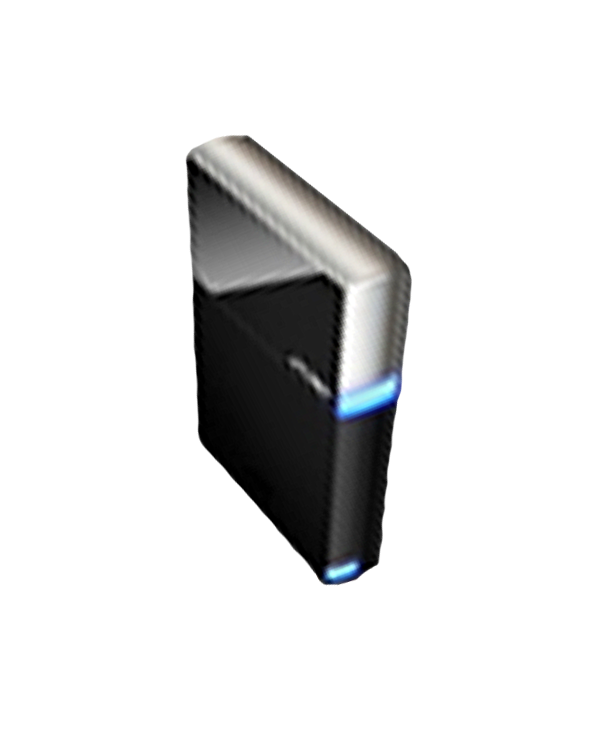 BlackArmor Hard Drives provided by:
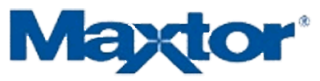 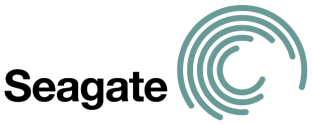 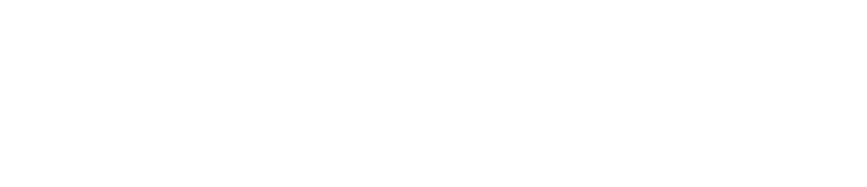 © 2008 Microsoft Corporation. All rights reserved. Microsoft, Windows, Windows Vista and other product names are or may be registered trademarks and/or trademarks in the U.S. and/or other countries.
The information herein is for informational purposes only and represents the current view of Microsoft Corporation as of the date of this presentation.  Because Microsoft must respond to changing market conditions, it should not be interpreted to be a commitment on the part of Microsoft, and Microsoft cannot guarantee the accuracy of any information provided after the date of this presentation.  MICROSOFT MAKES NO WARRANTIES, EXPRESS, IMPLIED OR STATUTORY, AS TO THE INFORMATION IN THIS PRESENTATION.